Commission QUANTISTAT
Sophie Attalin /MP Gironis
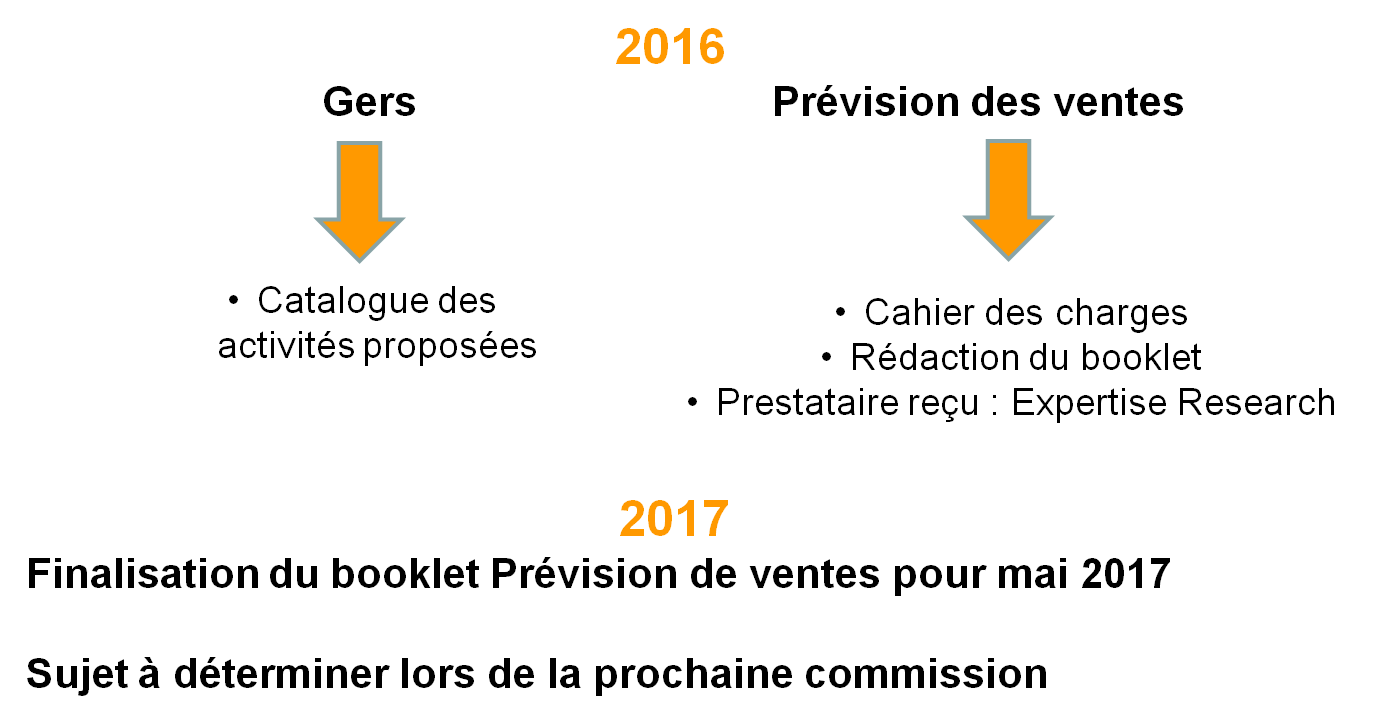 Actualité des outils de Business Intelligence ou Big data ?
Adresse		Tél		E-mail				                   Copyright 2006 INFOSTAT
15 rue Rieux		06 66 87 20 20 		jocelyne.colin@infostatsante.org		                                                                Tous droits réservés
92100 Boulogne-Billancourt